Задание 3
3.5.1 Системы управления базами данных. Организация баз данных.
Задание
Ниже представлены две таблицы из базы данных. Каждая строка таблицы 2 содержит информацию о ребенке  и об одном из его родителей. Информация представлена значением поля ID в соответствующей строке таблицы 1. Определите на основании приведенных данных фамилию и инициалы дяди Леоненко В.С.
Пояснение: дядей считается брат отца или матери.











1) Геладзе И.П.   2) Геладзе П.И.   3) Гнейс А.С.    4) Леоненко Н.А.
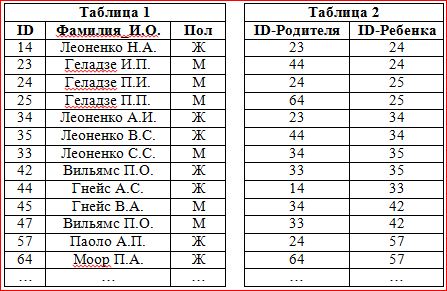 Решение
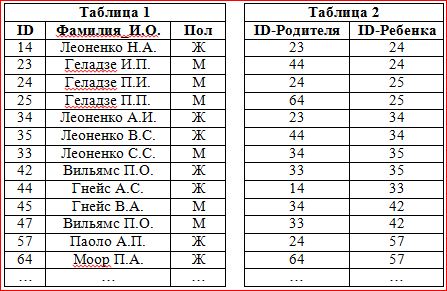 Дерево родства
Тети, дяди
ID-ребёнка
Бабушки, дедушки
ID-родителя
Родители
ID-родителя
Леоненко В.С.
23
24
34
44
35
33
14
Ответ: 2